TEE Online Store
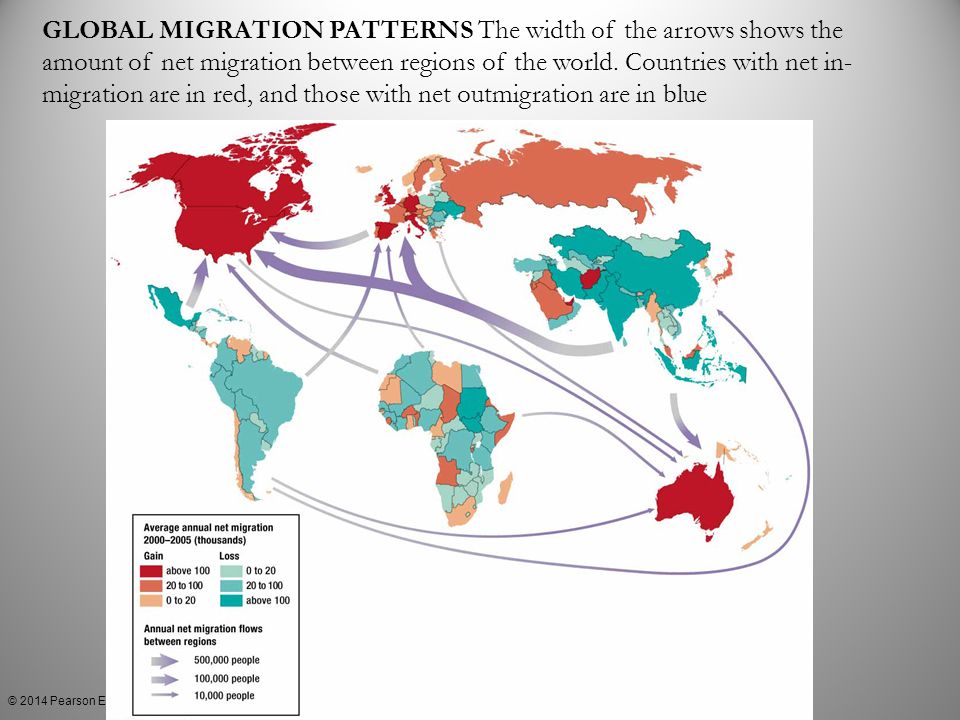 TEE Online Store
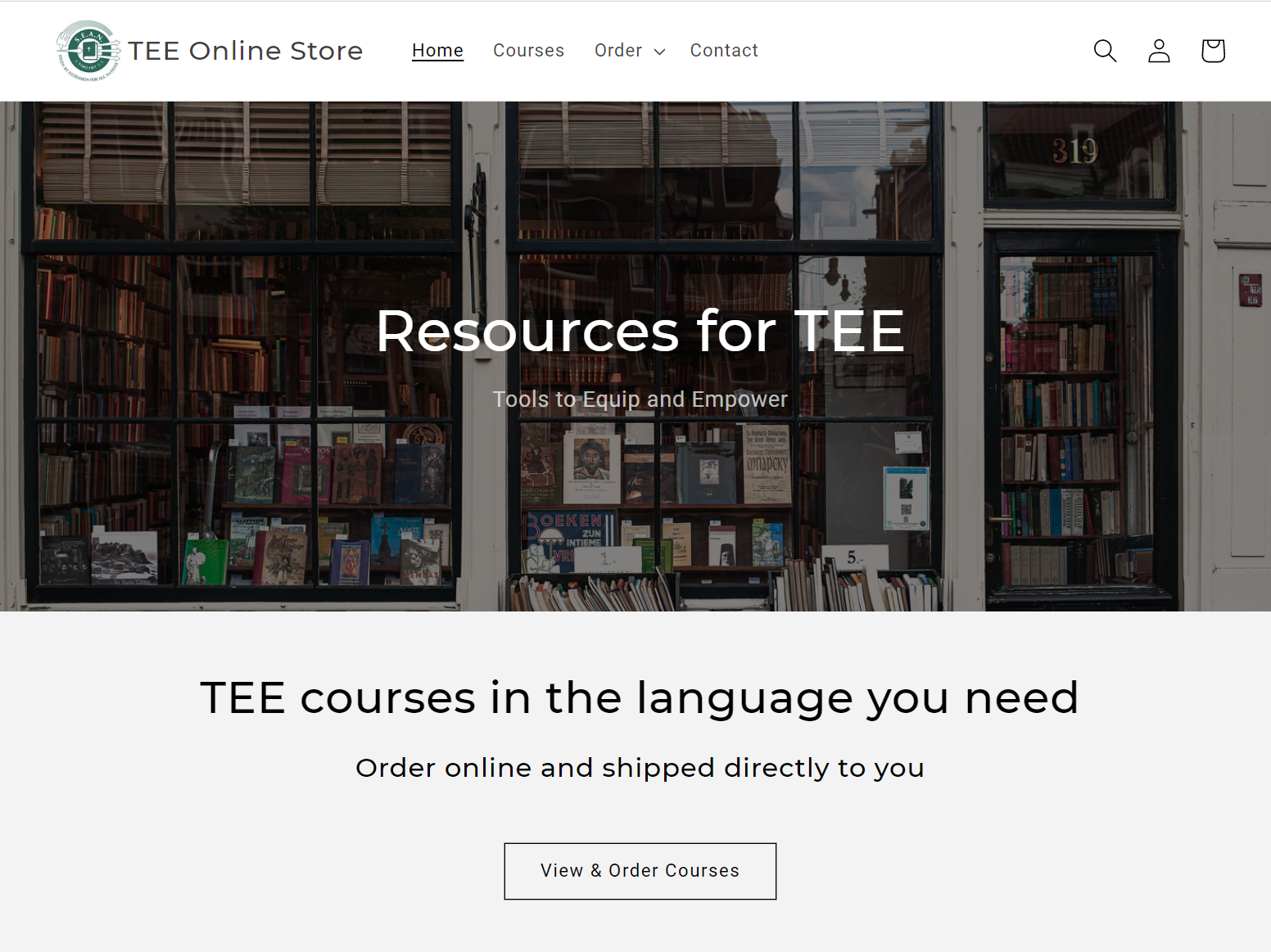 
Protect course content
Restrict to qualified users
Efficient ordering process
Keep contact with customers
Receive & distribute payments/royalties


How does it actually work?


www.shop.seaninternational.org
Like                … but with control over who can purchase
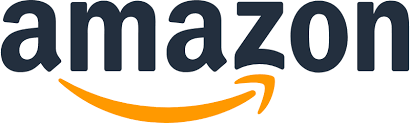 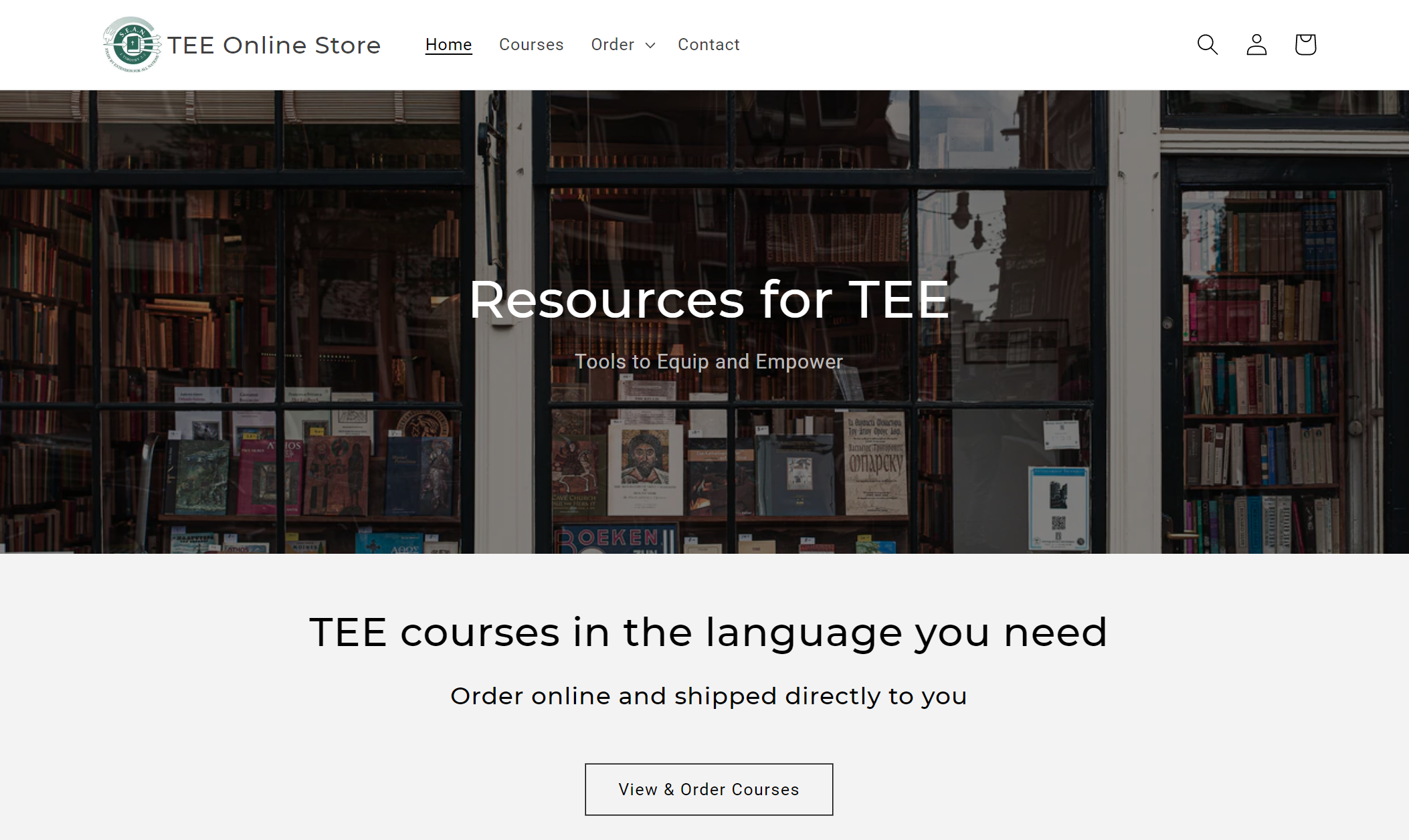 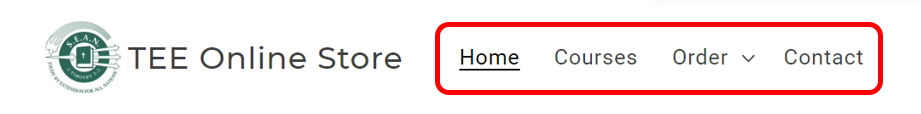 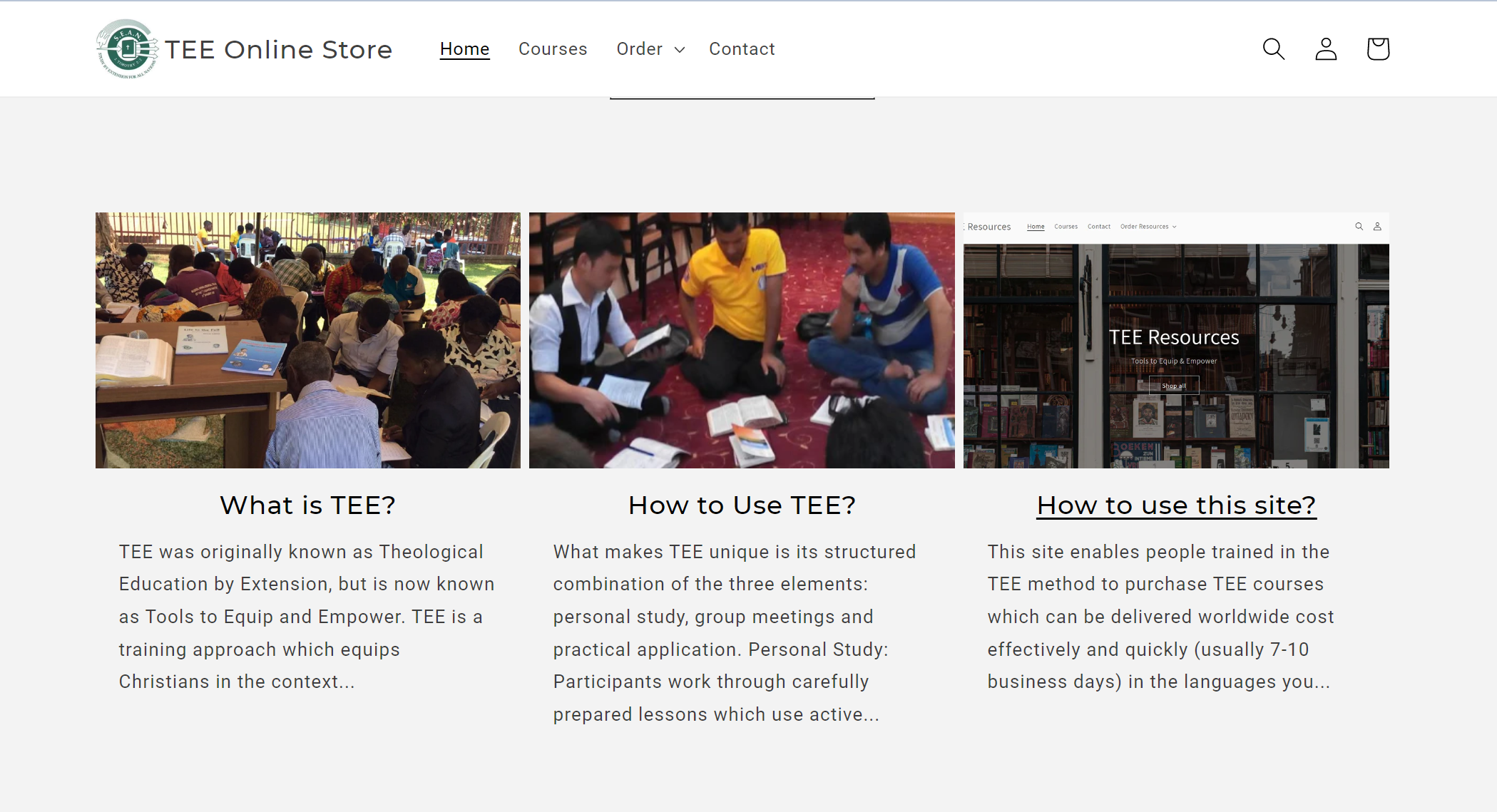 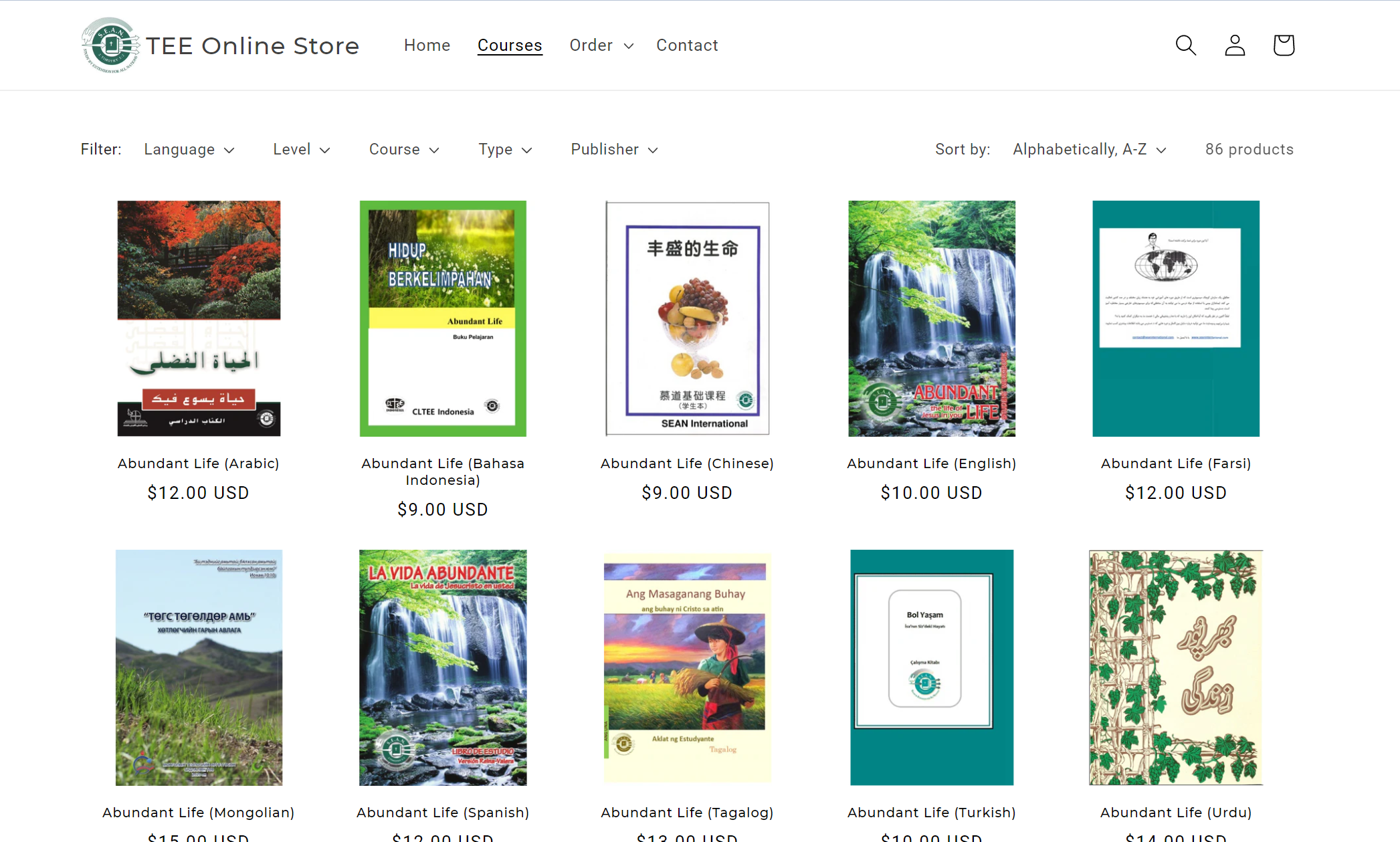 12 languages
86 courses

Abundant Life
The Big Picture
Ephesians
Life of Christ
Paul’s Life & Letters
Jeremiah
18 languages
30 languages
300 courses
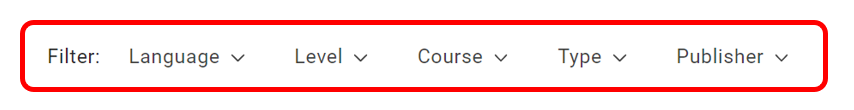 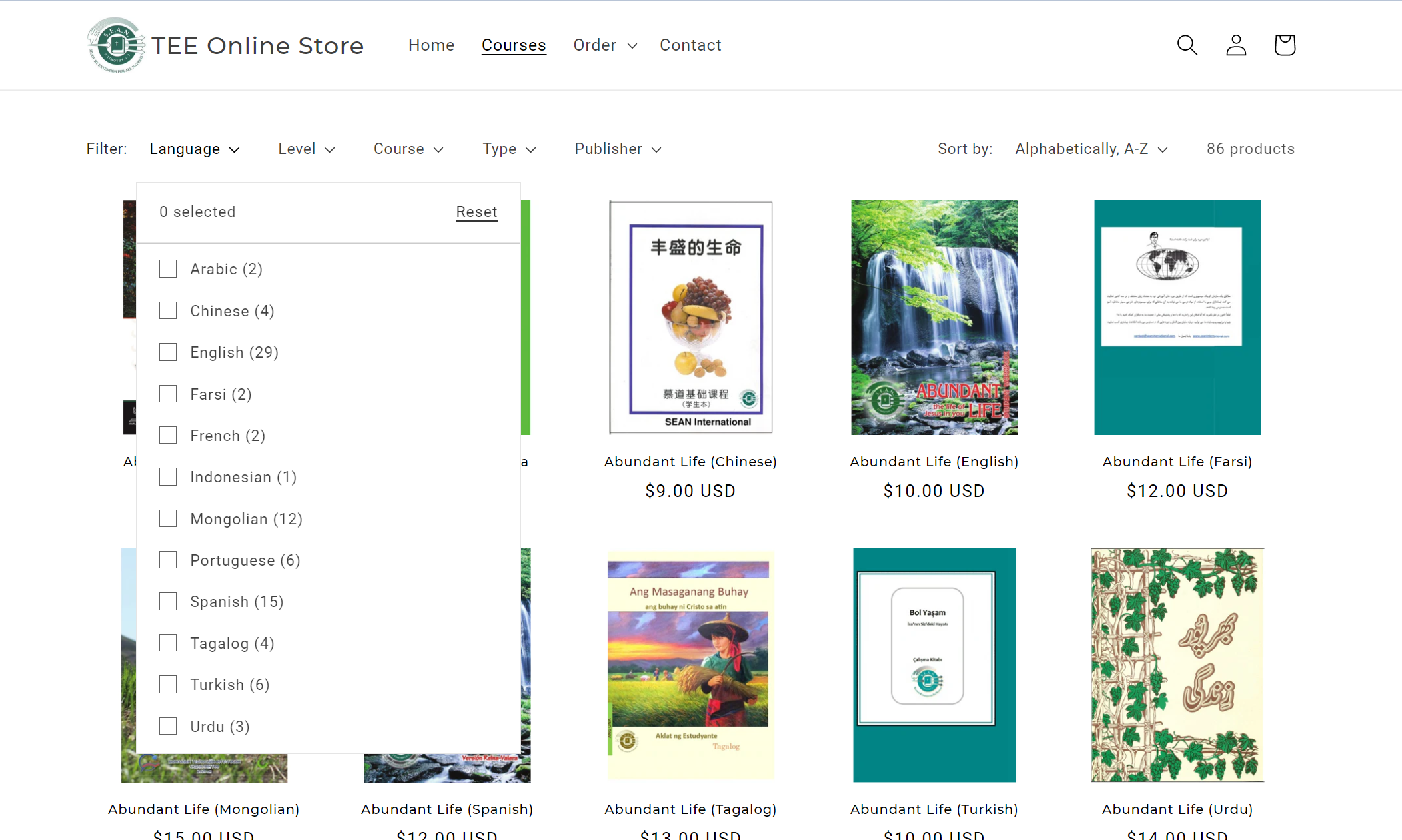 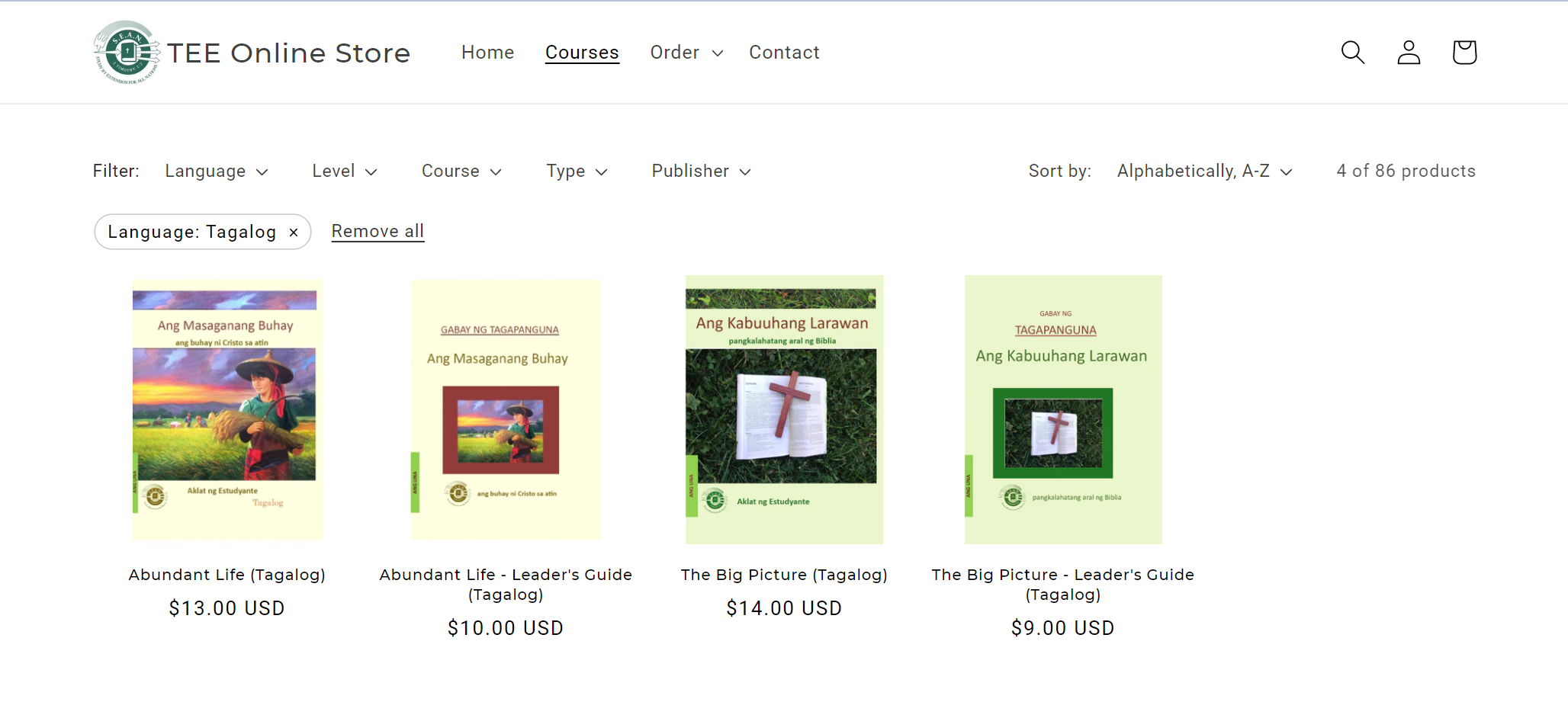 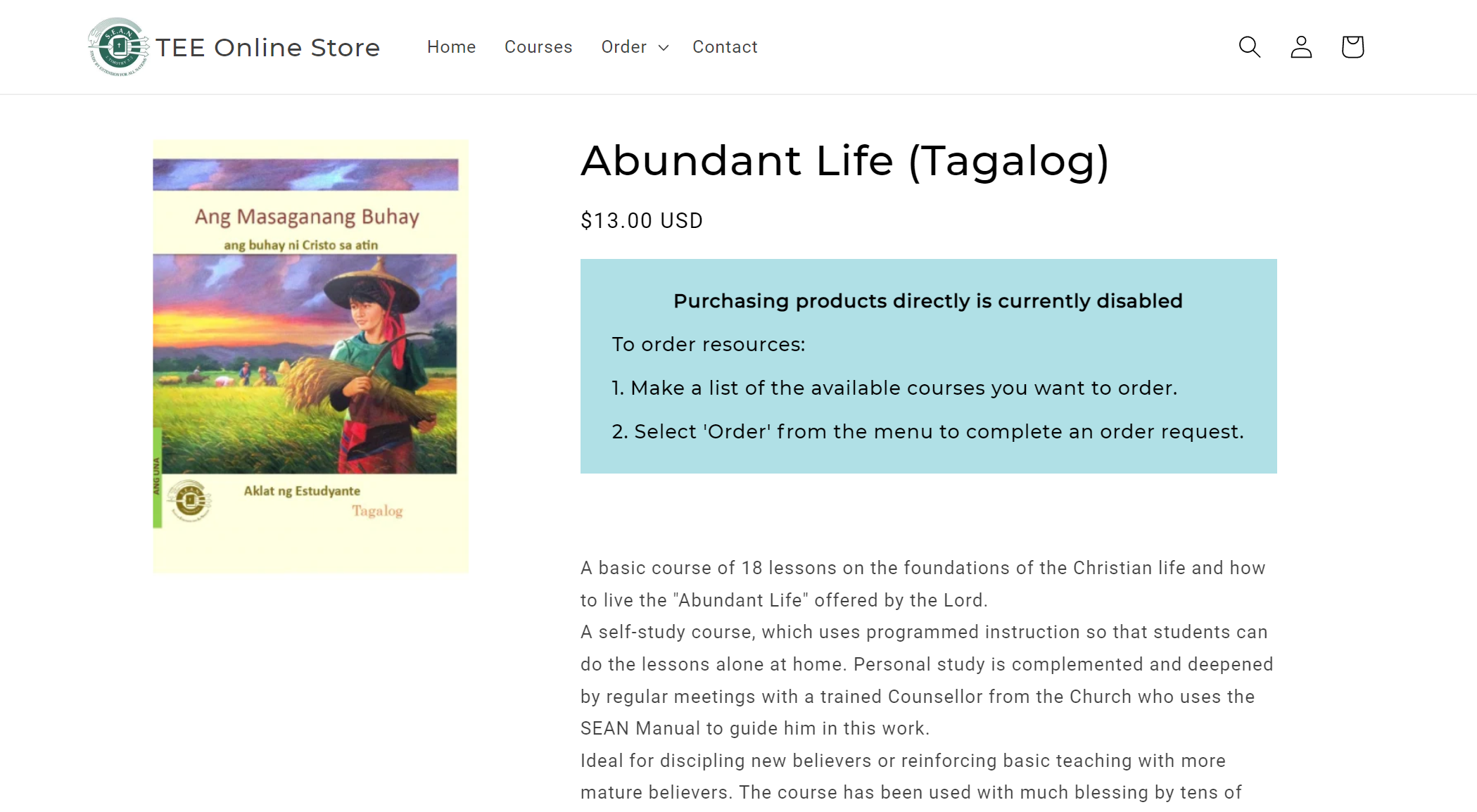 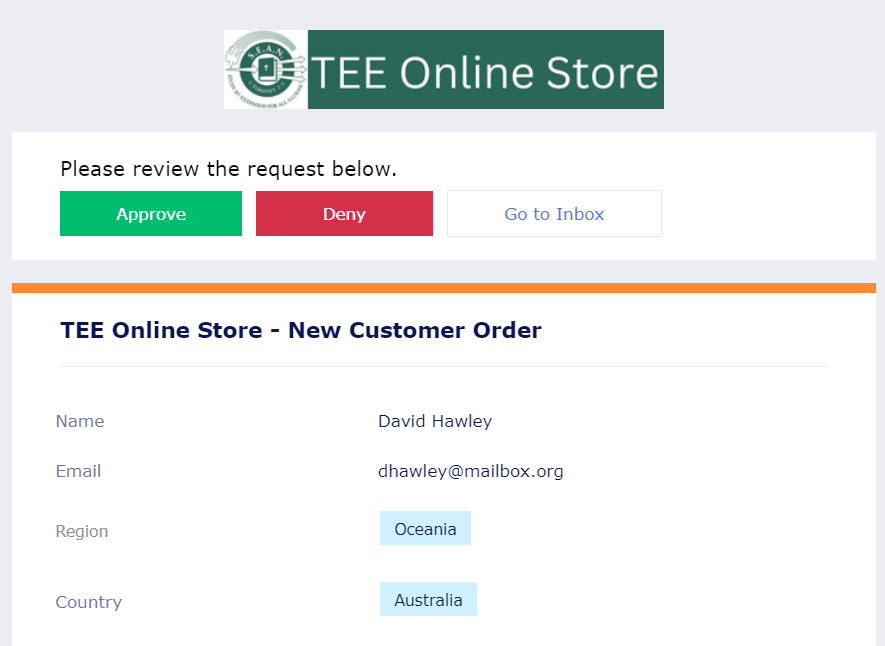 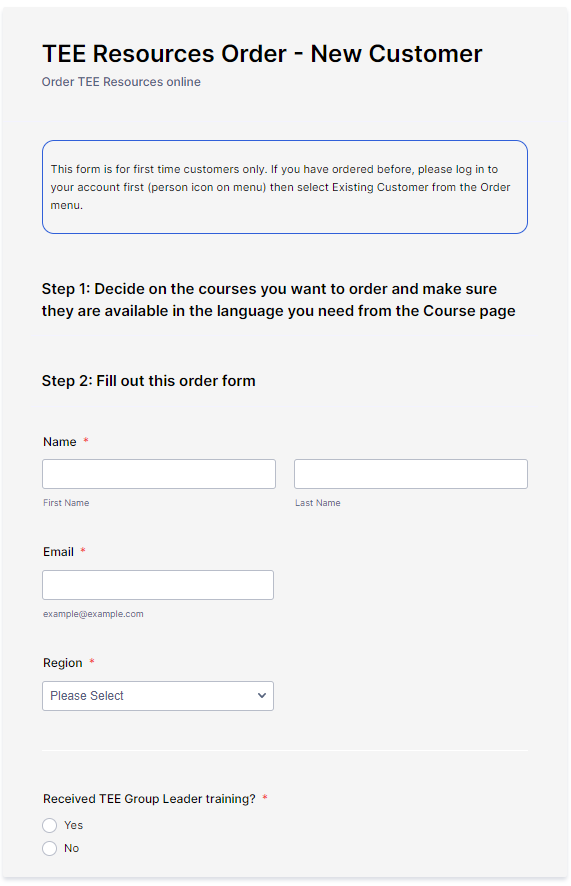 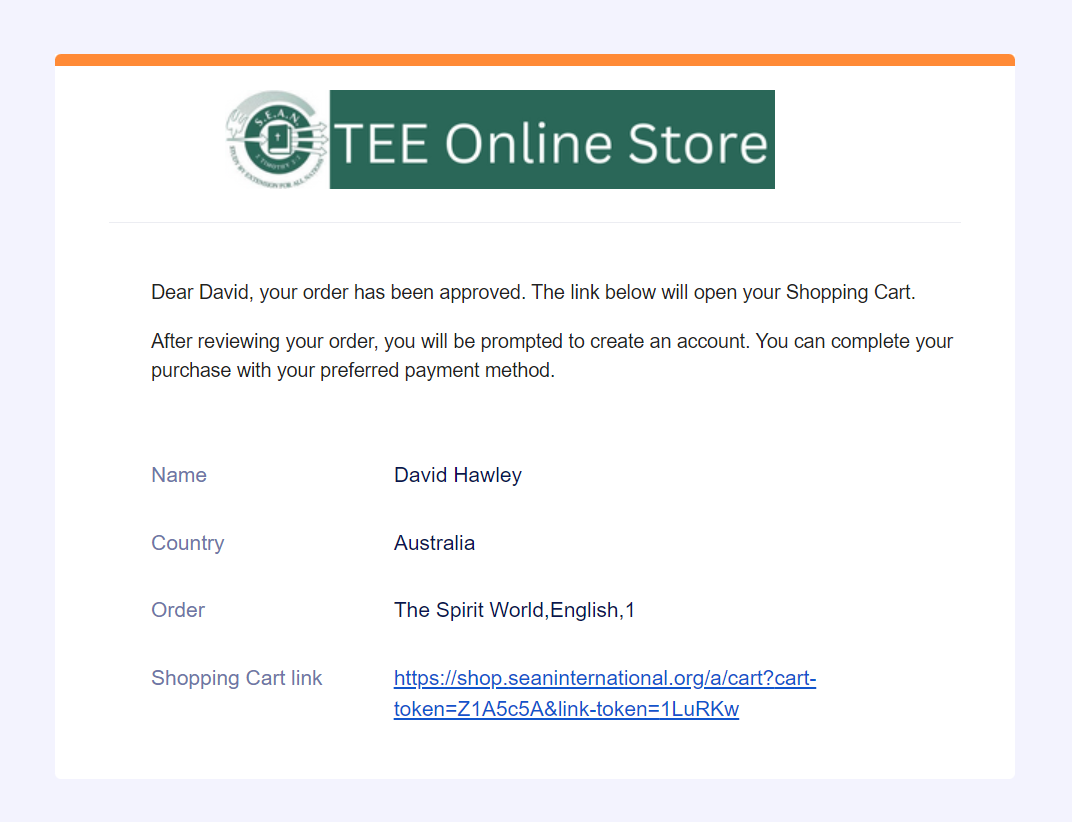 Name
Country
Date and location of TEE Group Leader training 
Certificate OR Name of trainer
TEE Experience
TEE courses and quantities requested
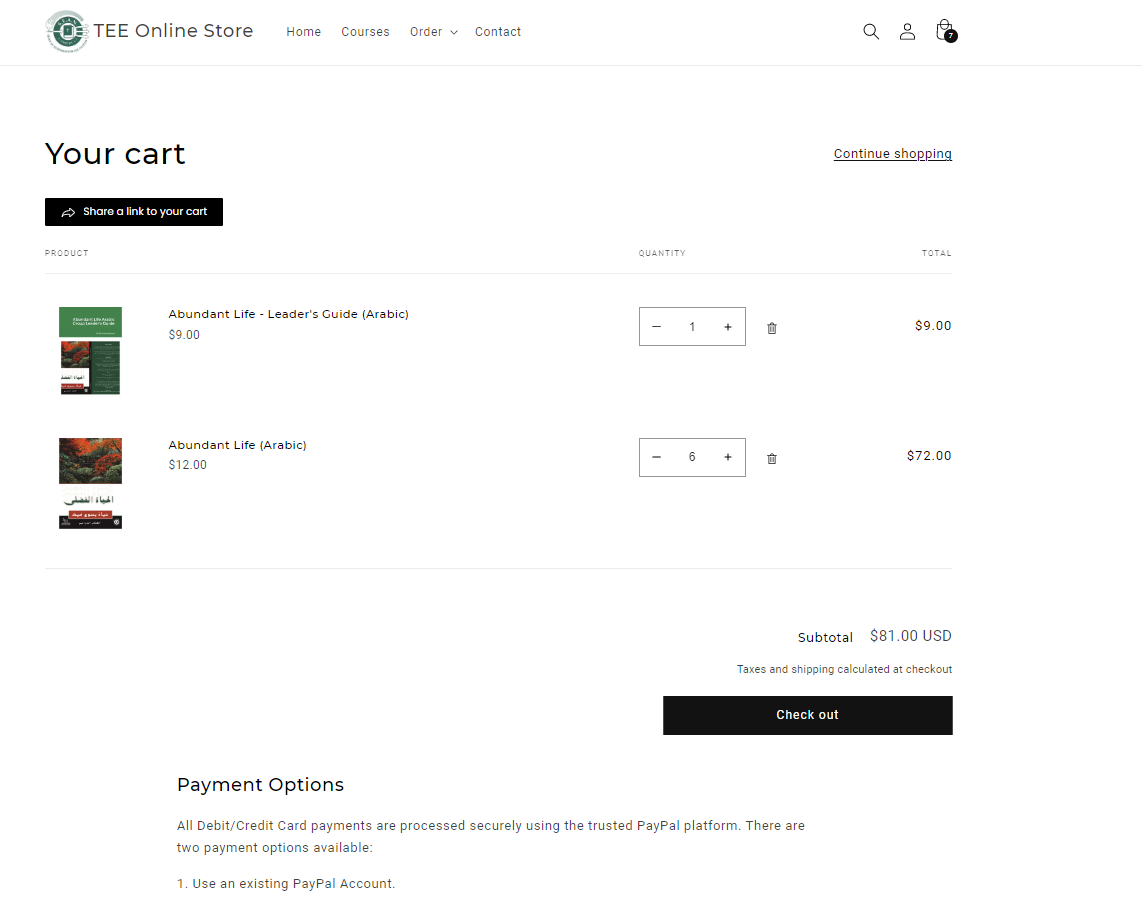 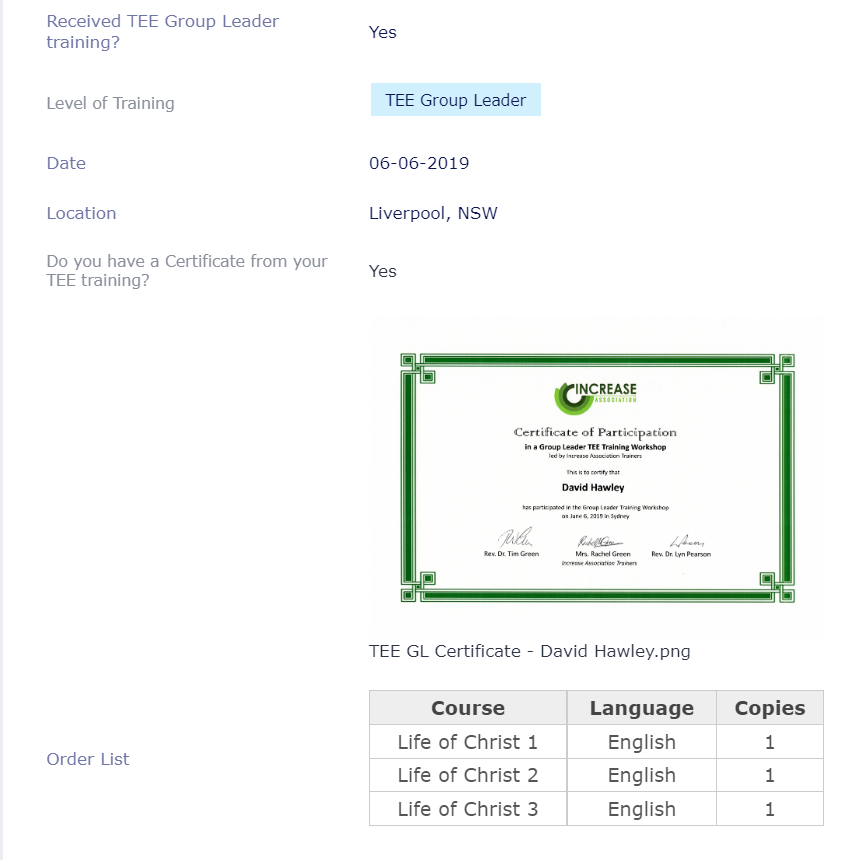 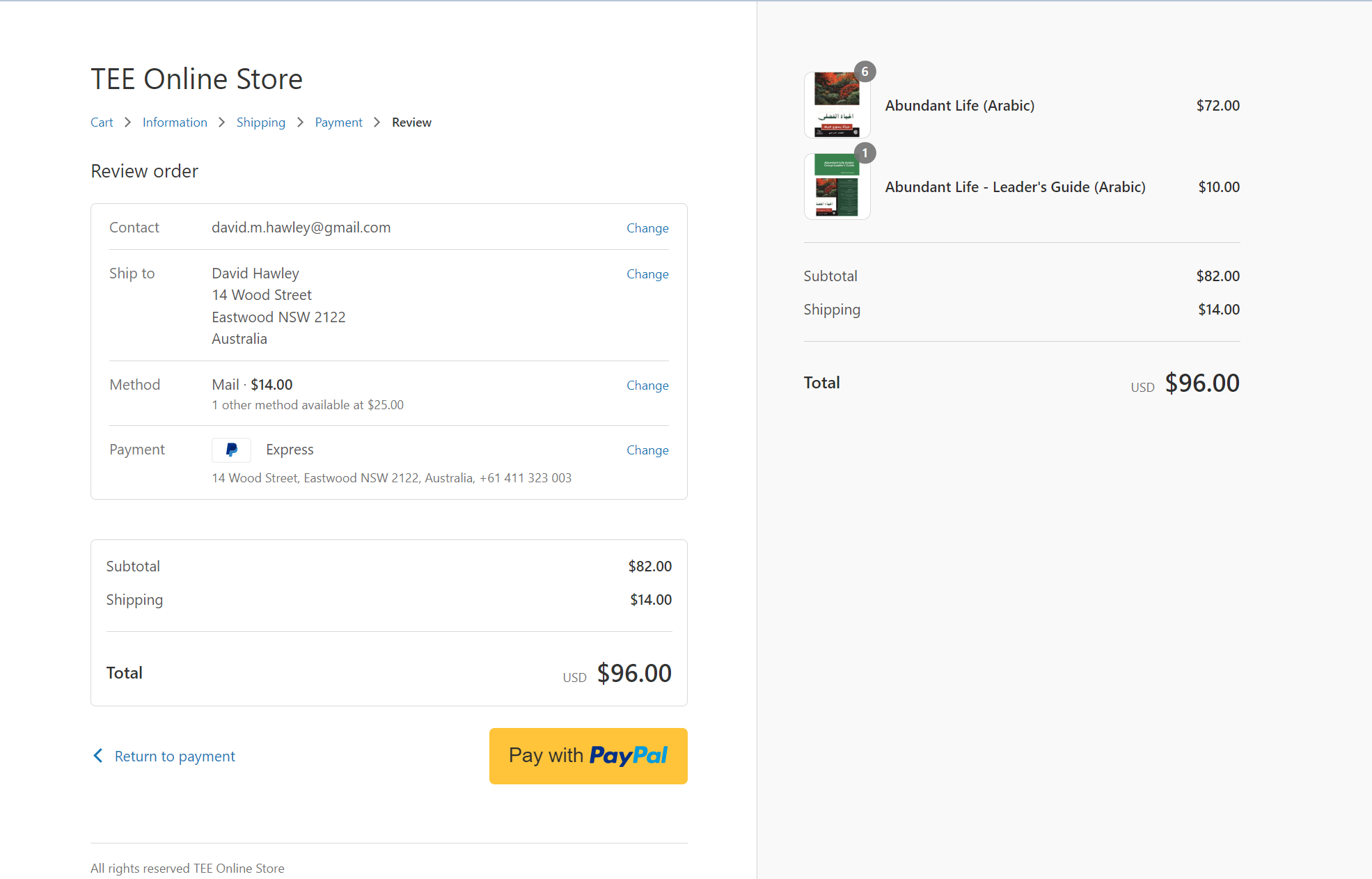 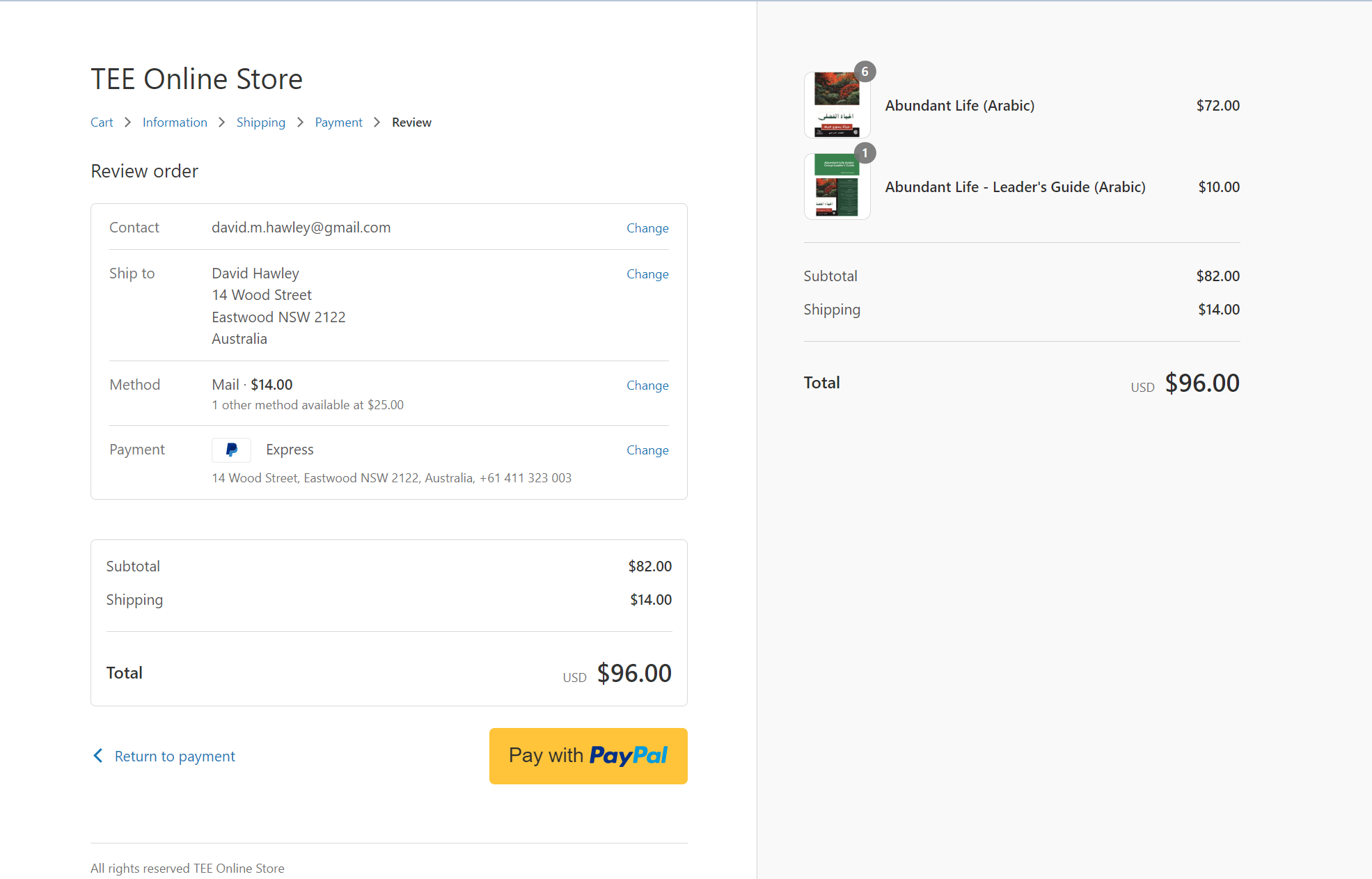 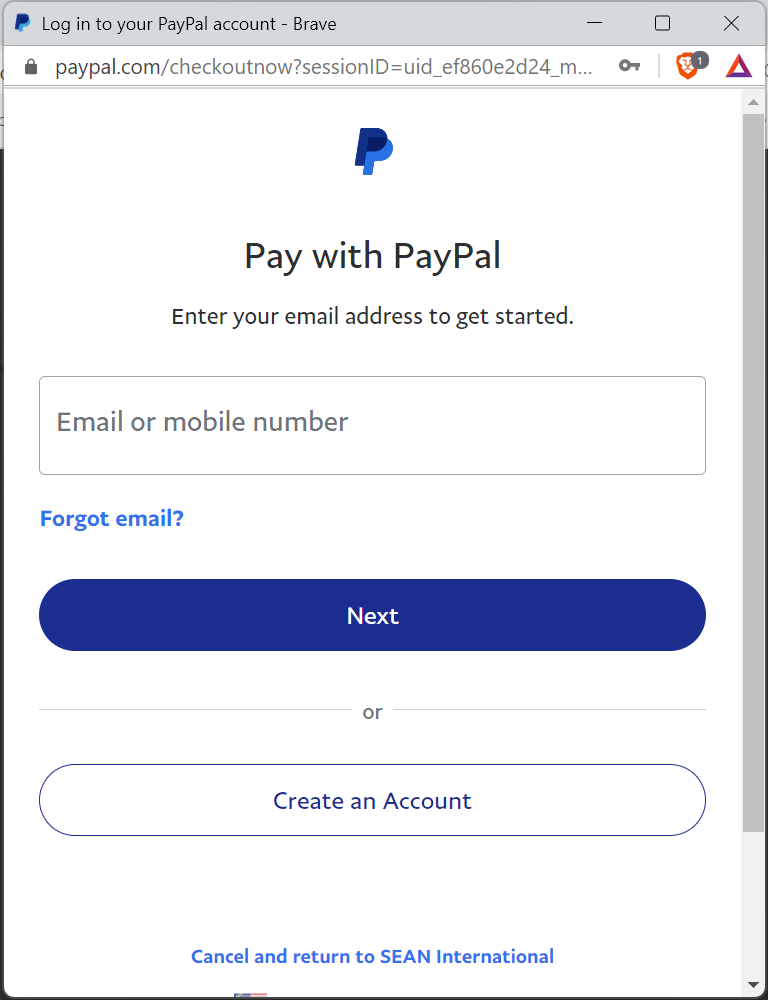 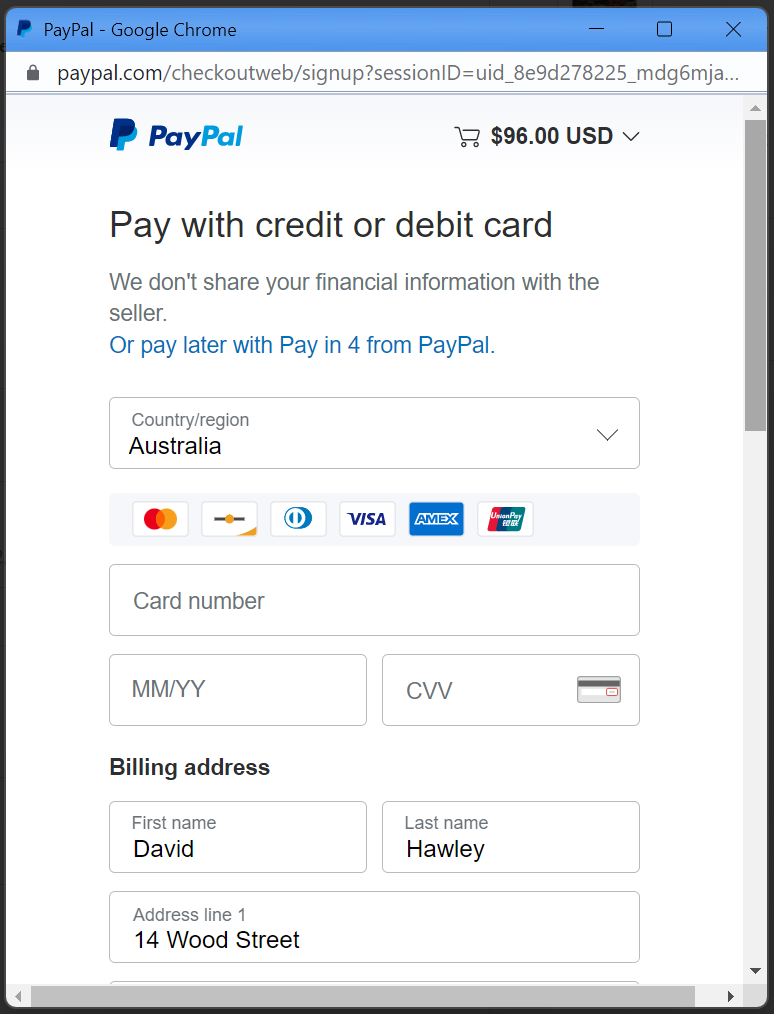 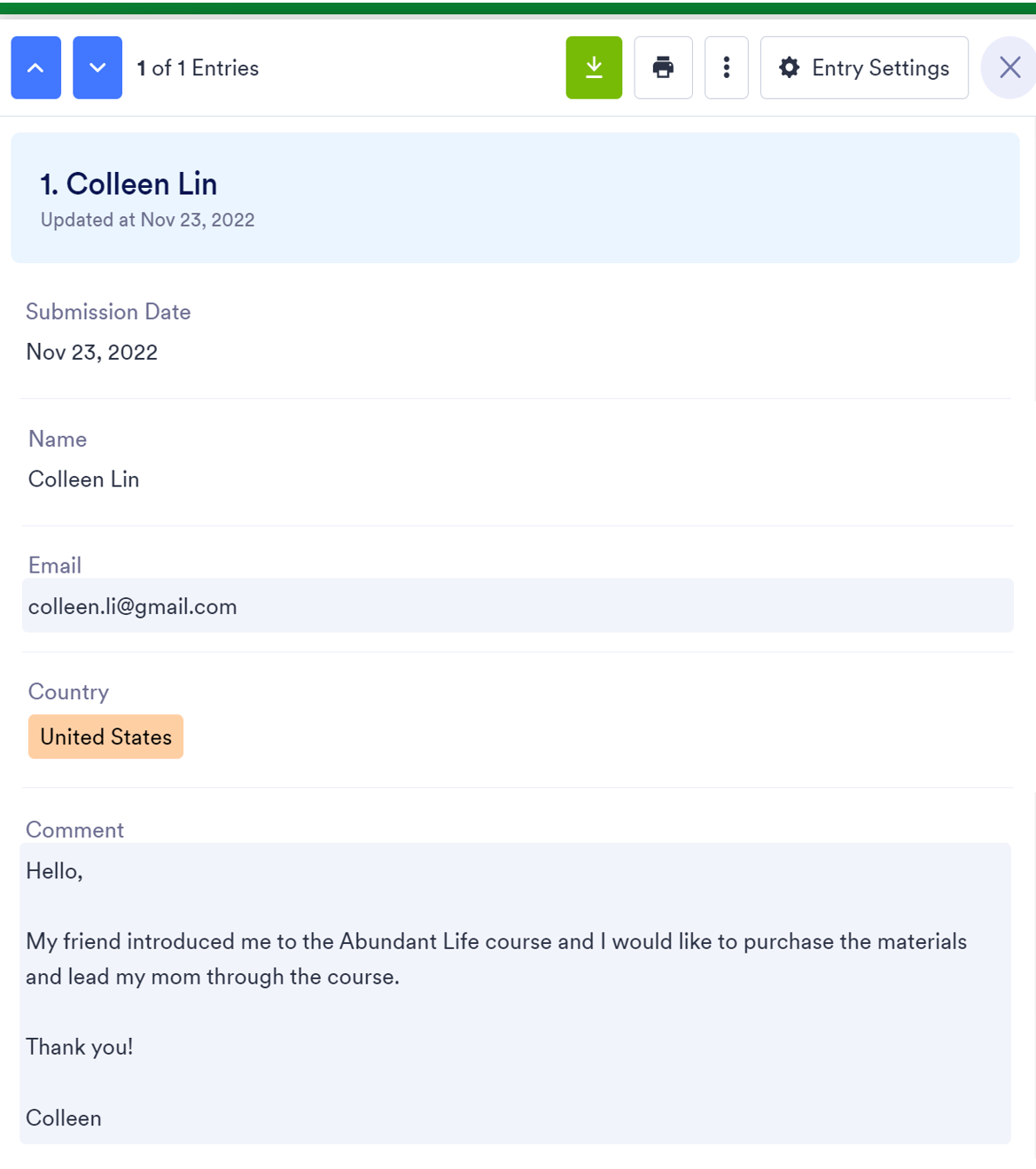 Hello,
My friend introduced me to the Abundant Life course and I would like to purchase the materials and lead my mom through the course.

Thank you!

Colleen
Like to know more?
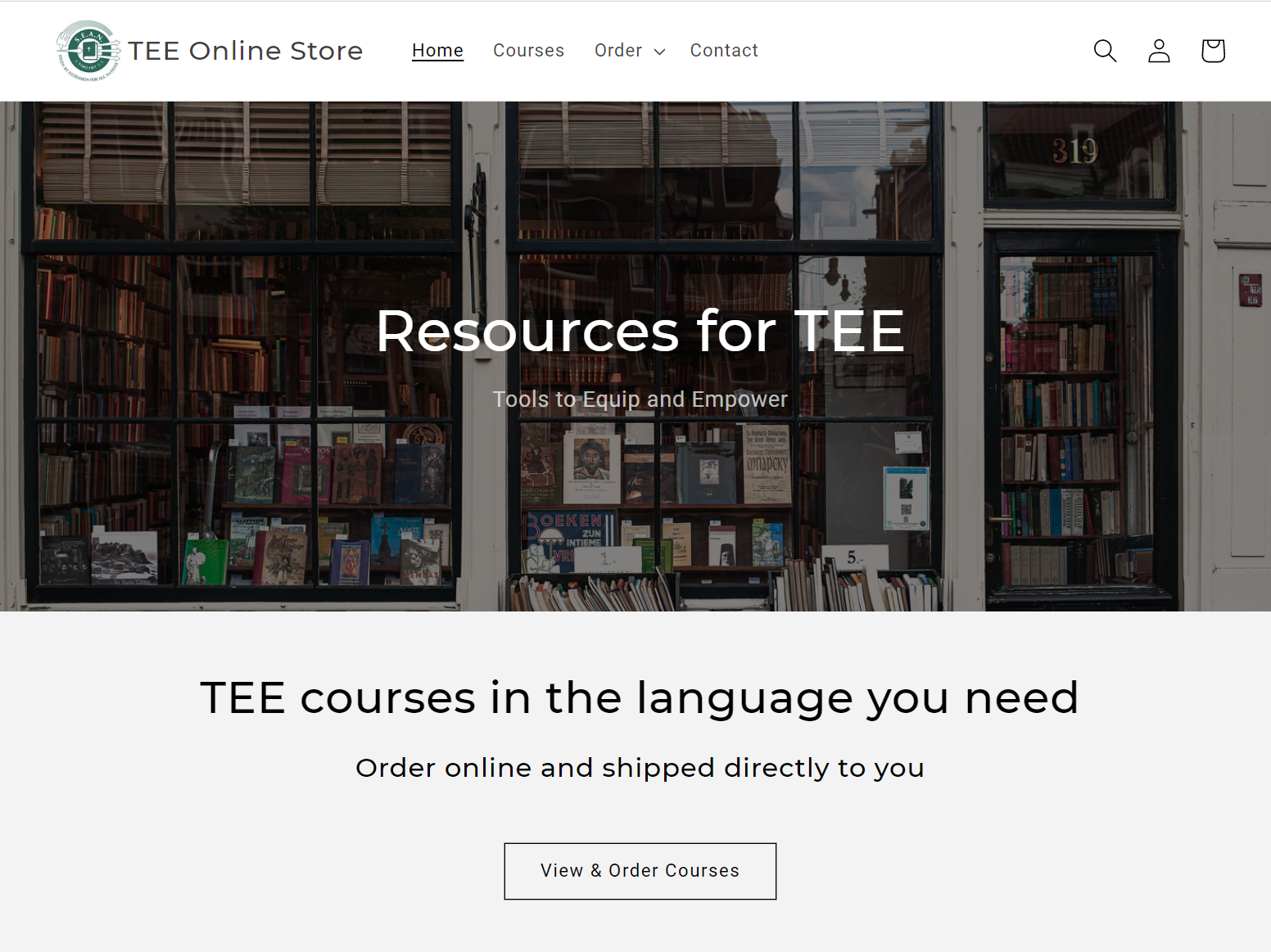 Find out more at the Special Interest Group tonight at 7:30pm
www.shop.seaninternational.org
[Speaker Notes: Technical qns – ask me later]
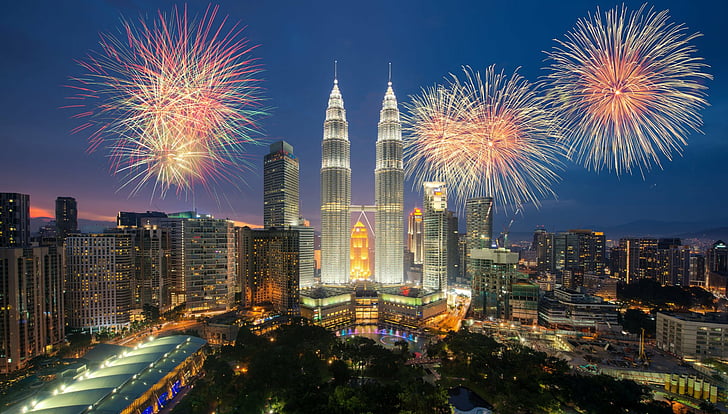 TEE Online Store –shop.seaninternational.org